SECTOR METALMECÁNICA | NIVEL 4° MEDIO
MÓDULO 8
Mantenimiento de los sistemas 
de transmisión y frenos
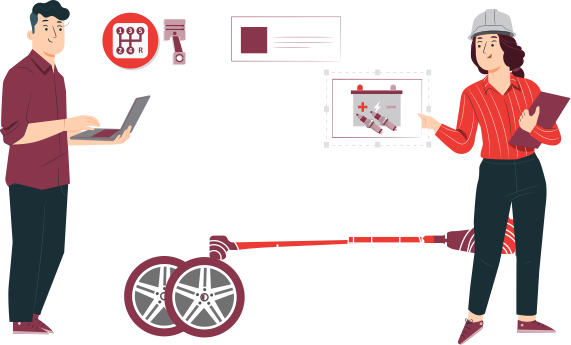 En estos documentos se utilizarán de manera inclusiva términos como: el estudiante, el docente, el compañero u otras palabras equivalentes y sus respectivos plurales, es decir, con ellas, se hace referencia tanto a hombres como a mujeres.
MÓDULO 8 |MANTENIMIENTO DE LOS SISTEMAS DE TRANSMISIÓN Y FRENOS
ACTIVIDAD 9
DIAGNÓSTICO DEL CONJUNTO DE EMBRAGUE
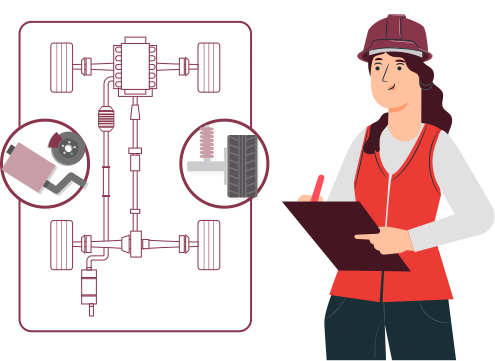 OBJETIVO DE APRENDIZAJE
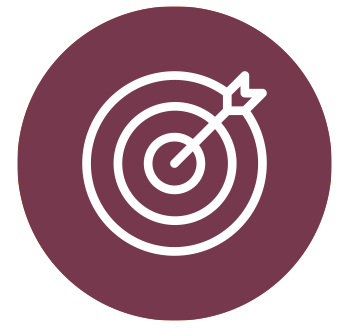 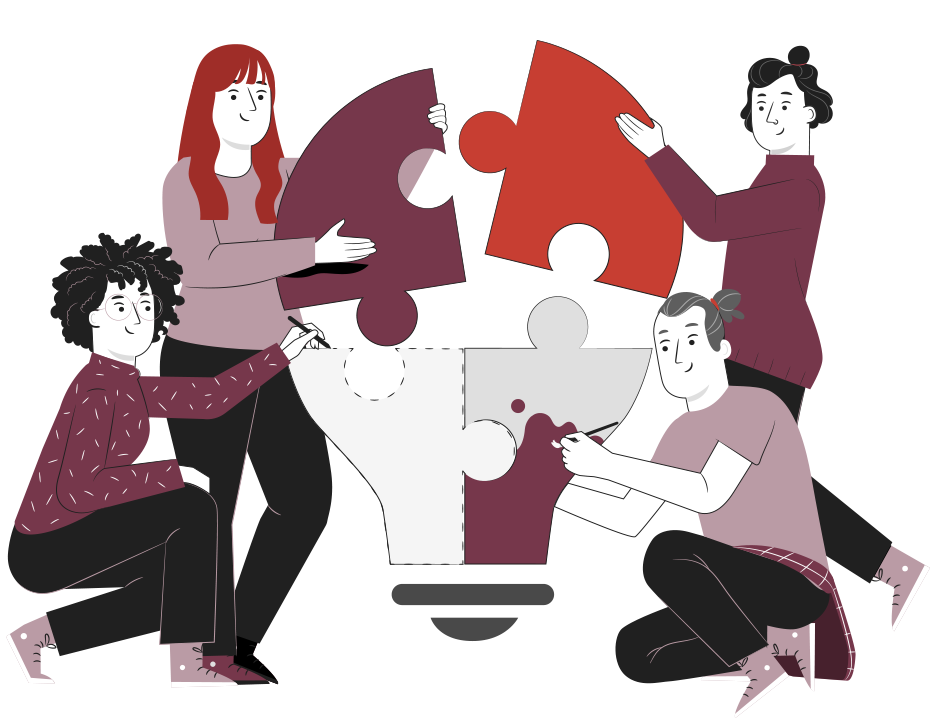 Realizar mantenimiento básico de diversos sistemas de vehículos automotrices livianos, semipesados y pesados, de acuerdo a las pautas de mantenimiento del fabricante, de inspección y diagnóstico de fallas.
3
1
2
RECORDEMOS
¿QUÉ APRENDIMOS LA ACTIVIDAD ANTERIOR?
TREN DE POTENCIA Y CONJUNTO DE EMBRAGUE
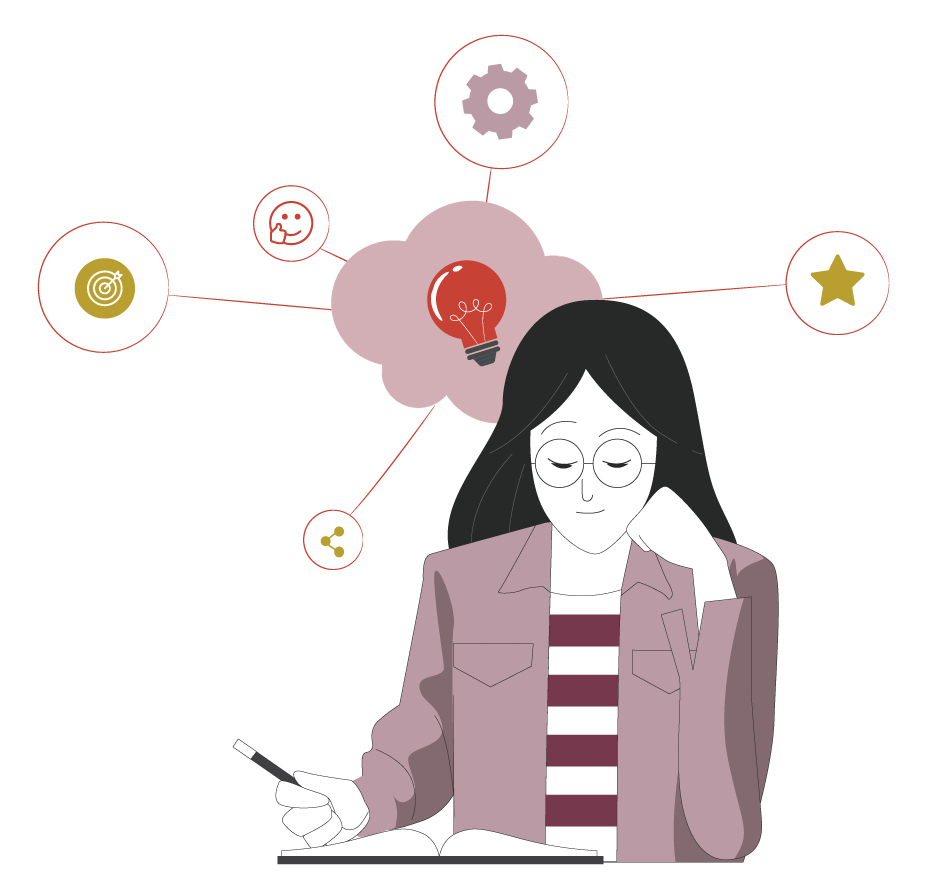 Conociste las  partes y piezas del tren de potencia y transmisión de un automóvil
Reconociste las  partes y piezas del conjunto del embrague, considerando lo propuesto en manuales de servicio.
Identificaste  el proceso de accionamiento del conjunto de embrague y de la transmisión mecánica.
3
4
ALGUNAS PREGUNTAS
ANTES DE COMENZAR
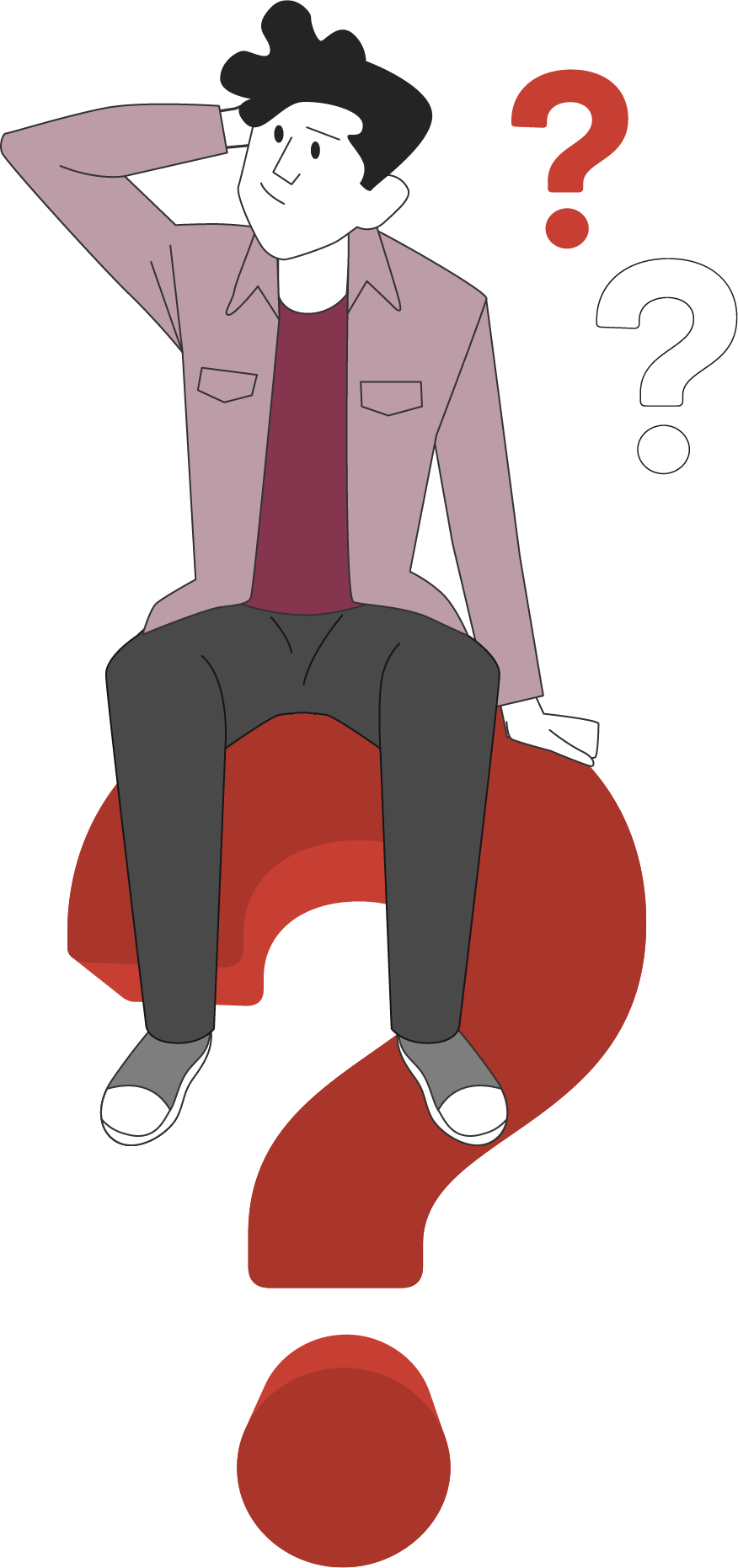 EL EMBRAGUE
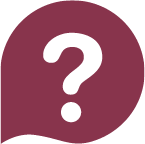 ¿Cuáles eran las partes del conjunto de embrague?
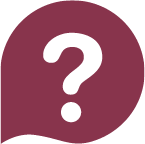 ¿Cuál es su funcionamiento?
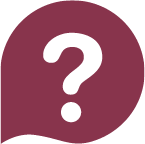 ¿Has tenido experiencia previa en el mantenimiento de este tipo de conjuntos?
¡Compartan experiencias con sus compañeros!
5
1
2
9
MENÚ DE LA ACTIVIDAD
DIAGNÓSTICO DEL CONJUNTO DE EMBRAGUE
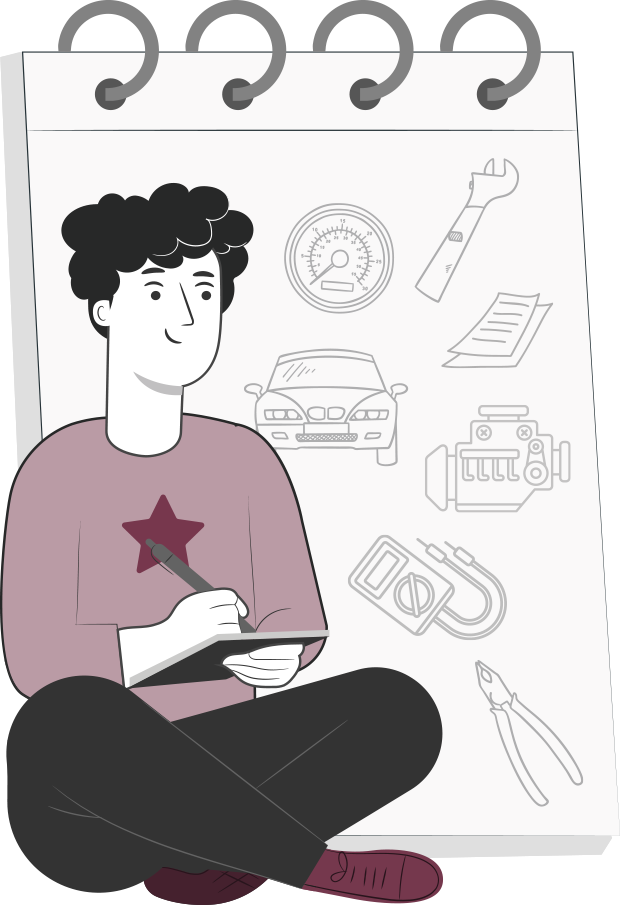 Al término de la actividad estarás en condiciones de:
Conocerás el proceso de diagnóstico del conjunto de embrague, considerando sus partes y piezas, siguiendo  lo propuesto en el servicio.
Aplicarás el proceso de diagnóstico del conjunto de embrague, considerando sus partes y piezas, siguiendo  lo propuesto en el servicio.
6
DIAGNÓSTICO DE CONJUNTO EMBRAGUE
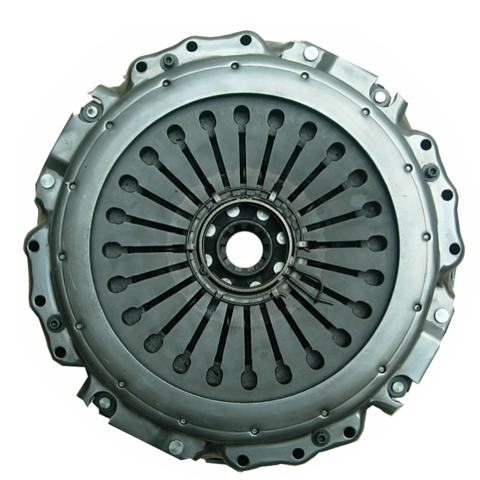 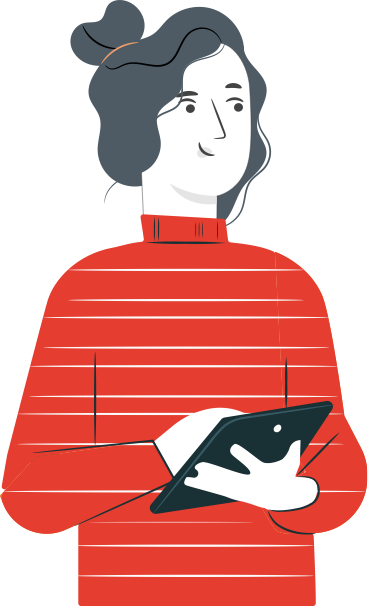 El conjunto de embrague puede presentar diferentes síntomas, los cuales deben ser diagnosticados de manera eficiente.
Cada síntoma que presente el conjunto embrague nos indica cual o cuales son los componentes que pueden estar presentando falla dentro del conjunto o sistema.
7
SINTOMAS QUE PUEDE PRODUCIR UN CONJUNTO DE EMBRAGUE
Los síntomas que puede presentar el Conjunto de Embrague son los siguientes:
El embrague patina
Trepidaciones al embragar
Los cambios raspan al pasar la marcha
El embrague no corta
Ruidos al pisar el pedal de embrague
Ruido de rodamientos al pisar el pedal de embrague
Ruido de rodamiento al entrar el pedal de embrague suelto, palanca de cambios en neutro y motor en marcha (ralentí)
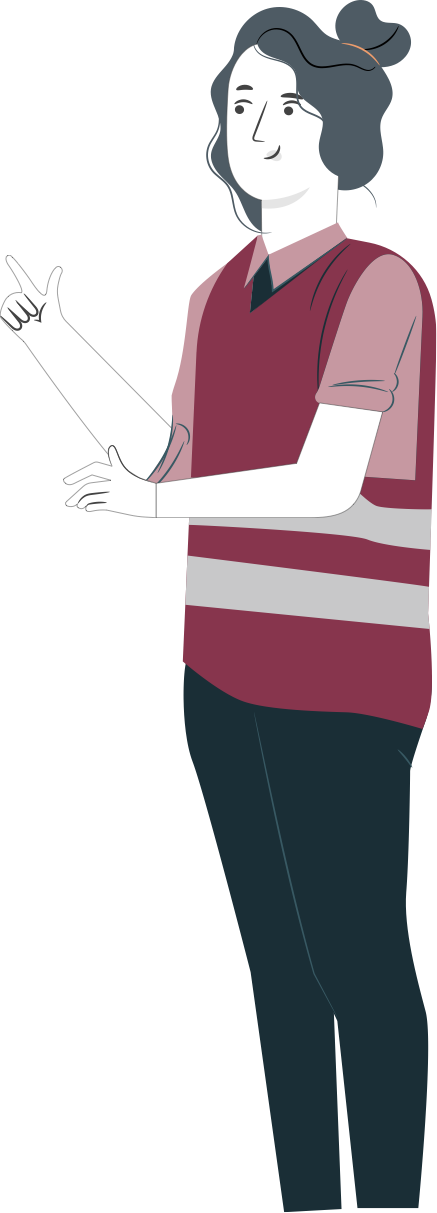 8
SINTOMAS QUE PUEDE PRODUCIR 
UN CONJUNTO DE EMBRAGUE
El embrague patina
Las Este síntoma se refiere a que el  motor se acelera, pero el vehículo avanza lento, cuando el conductor saca el vehículo de reposo, o en subidas prolongadas o con mucha inclinación.

Es provocado por diferentes razones, partiendo siempre por lo más sencillo.
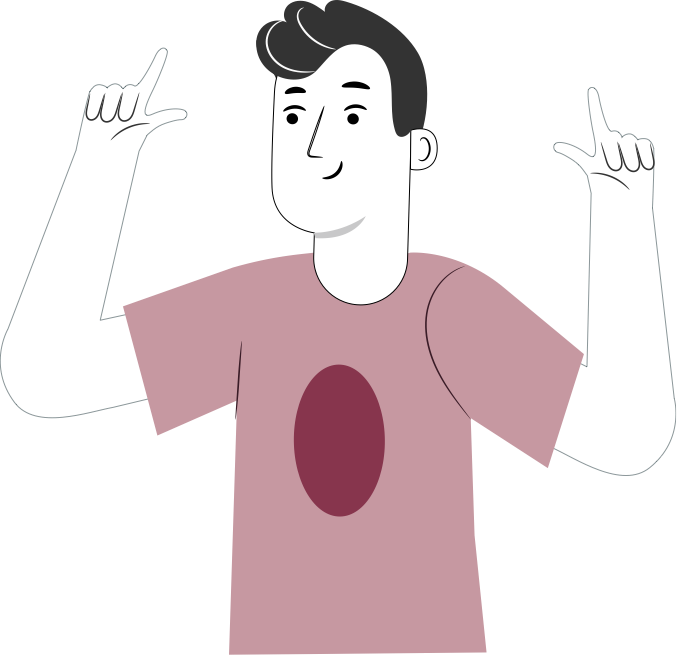 Las razones por las cuales se puede presentar este síntoma son:
Pedal de embrague sin juego libre (cuando es accionado en forma mecánica preferentemente).
Ferodos o balatas del disco de embrague contaminados con aceite.
Ferodos con exceso de desgaste.
Volante de inercia mal mecanizado o rectificado en exceso. 
Cilindro esclavo de accionamiento hidráulico trabado, atorado por contaminación externa. 
Cilindro Maestro (bomba) de accionamiento hidráulico trabado, atorado por contaminación externa.
9
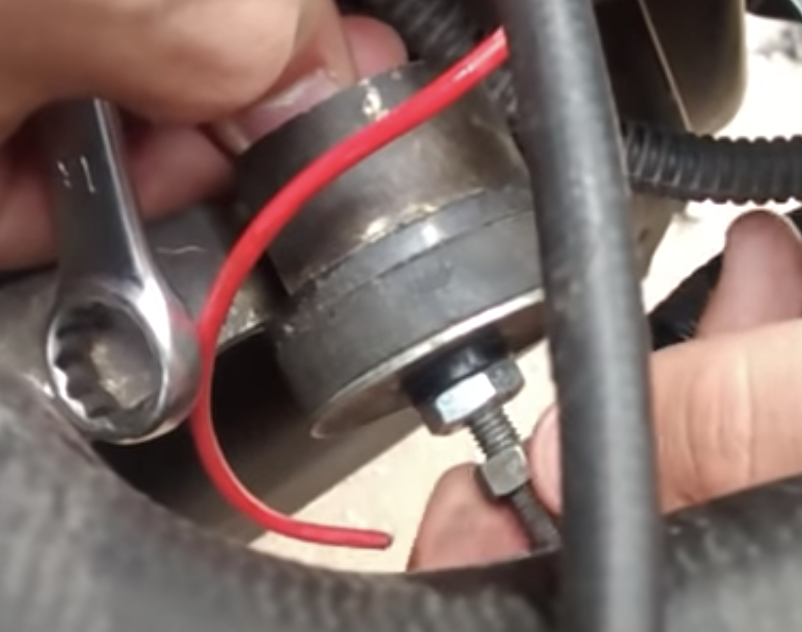 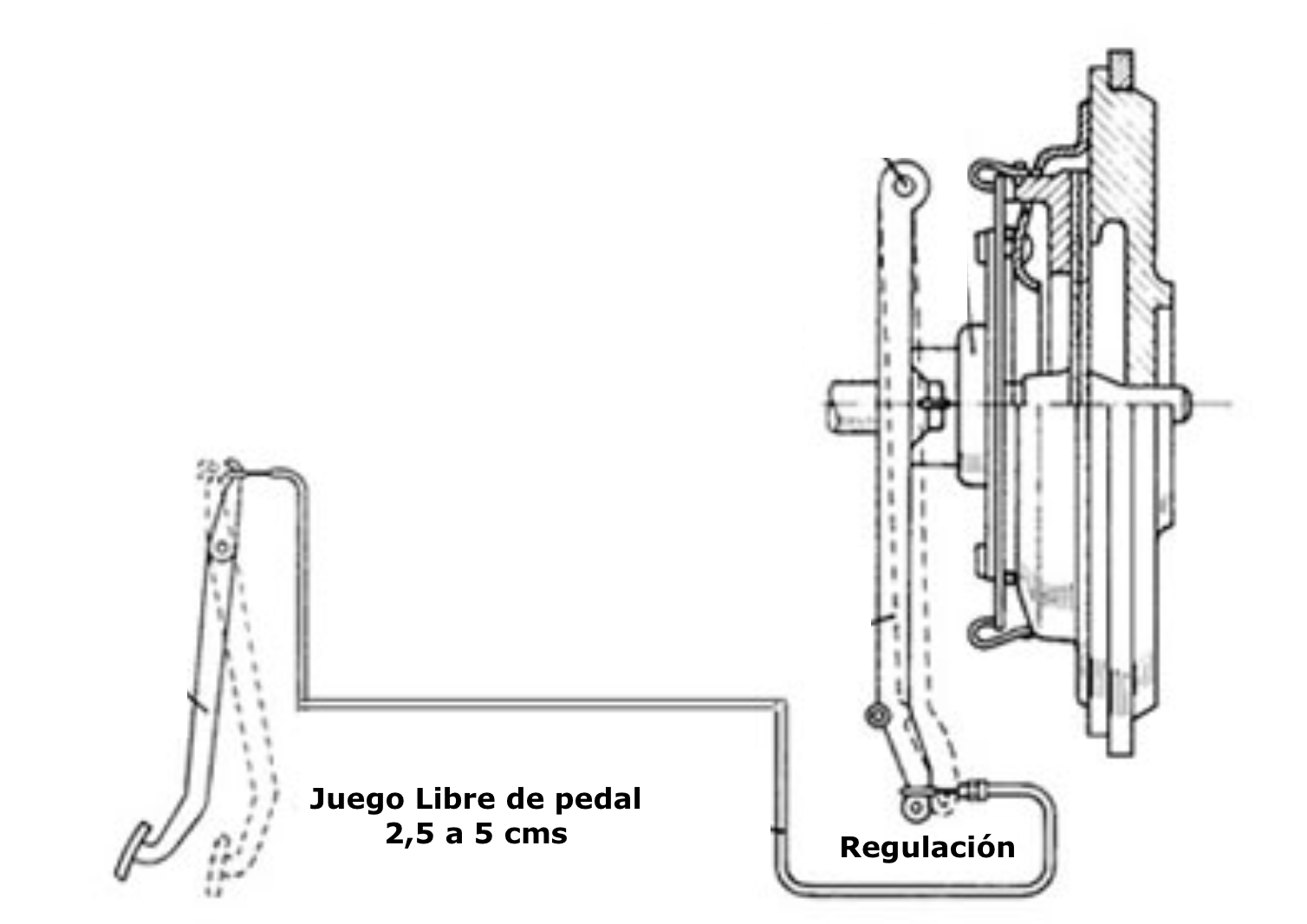 SINTOMAS QUE PUEDE PRODUCIR 
UN CONJUNTO DE EMBRAGUE
Pedal del embrague sin juego libre
Esto ocurre en sistemas en donde el accionamiento se realiza en forma mecánica (piola).
Puede ser por regulación mal efectuada, pero también debido al desgaste que se producen en los ferodos del disco de embrague, ya que a medida que se gasta el ferodo, el plato de presión debe absorber ese desgaste y acercarse más hacia el volante de inercia.
Esto ocasiona que el diafragma se levante acercándose al rodamiento de empuje hasta quedar topando contra él (sin juego libre).
La fuerza ejercida por el accionamiento mecánico hasta el rodamiento de empuje impide que el plato de presión que presione con fuerza al disco contra el volante de inercia.
10
SINTOMAS QUE PUEDE PRODUCIR 
UN CONJUNTO DE EMBRAGUE
Ferodos o balatas del disco de embrague contaminados con aceite
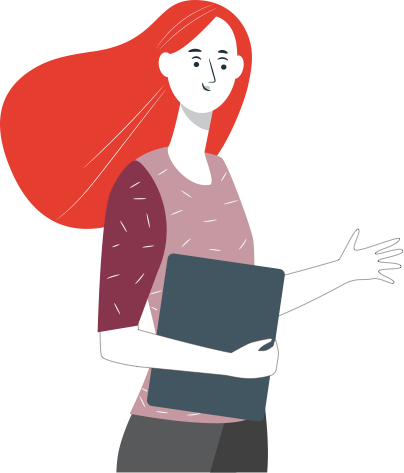 El aceite que contamina los ferodos o balatas del disco de embrague es proveniente del eje de entrada de la transmisión, debido a que el retén que evita que el aceite pase al conjunto embrague se encuentra dañado y no es capaz de retener el aceite de la transmisión.
También se contamina el plato de presión de la prensa y el volante de inercia.
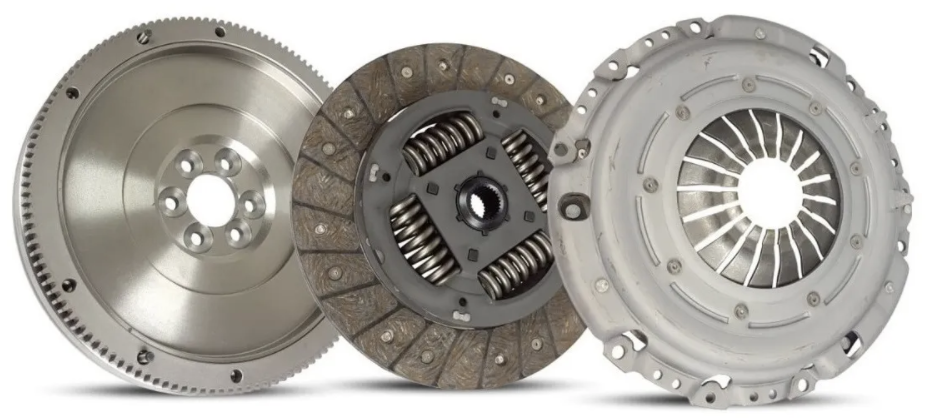 11
SINTOMAS QUE PUEDE PRODUCIR 
UN CONJUNTO DE EMBRAGUE
Ferodos o balatas del disco con exceso de desgaste
También puede ocurrir este síntoma, debido a que el mecanizado o rectificado del volante de inercia fue incorrecto, demasiado rectificado.
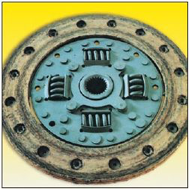 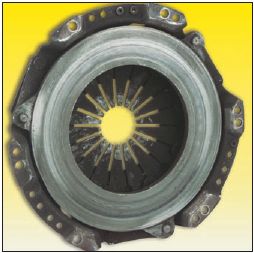 Debido al uso normal (muchos kilómetros), esto ocasiona que los remaches del disco hagan contacto con el plato de presión de la prensa y el volante de inercia.
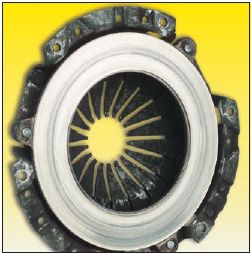 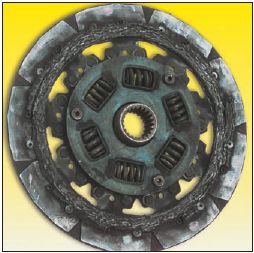 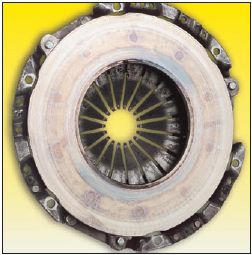 Debido a sobrecarga del embrague, por partidas bruscas frecuentes o por exceso de carga del vehículo (esto provoca exceso de temperatura entre volante de inercia, disco de embrague y plato de presión de la prensa).
12
SINTOMAS QUE PUEDE PRODUCIR 
UN CONJUNTO DE EMBRAGUE
Trepidaciones al embragar

La trepidación es el “tironeo” que presenta el vehículo en el momento en que el Conductor realiza el embrague para comenzar a desplazar el vehículo, cuando se encuentra detenido.
Estas trepidaciones pueden tener causas externas al conjunto embrague o causas internas del conjunto:
Causas externas: 
La causa externa más frecuente para que esto ocurra tiene relación con soportes de motor dañados (sueltos o cortados).
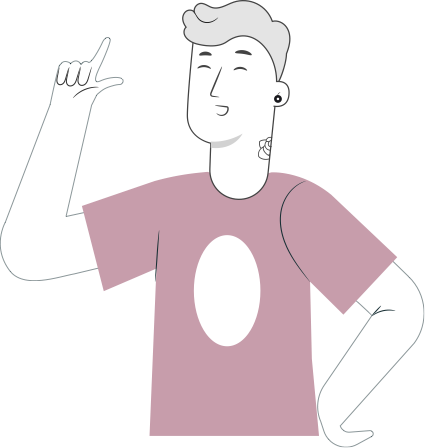 Causas Internas:
Disco de embrague contaminado con grasa o un poco de aceite, al igual que el volante de inercia y el plato de presión de la prensa.
Irregularidades de la superficie del volante de inercia.
Irregularidades de la superficie del plato de presión de la prensa de embrague.
Abanico de prensa vencida por exceso de temperatura
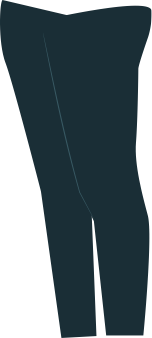 13
SINTOMAS QUE PUEDE PRODUCIR 
UN CONJUNTO DE EMBRAGUE
Los cambios suenan al pasarlo
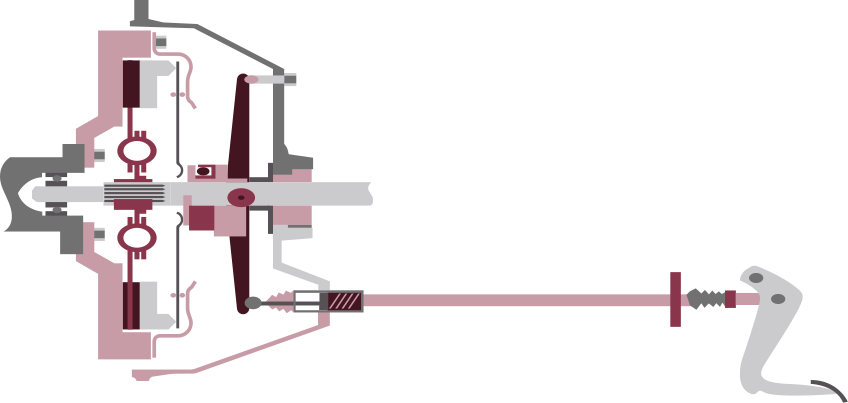 Este síntoma se presenta debido a que el disco de embrague no queda libre al momento de desembragar y sigue haciendo girar al eje de entrada de la transmisión. Cuando el Conductor pisa el pedal de embrague, el disco no se libera.
Regulación
Las causas para este síntoma son las siguientes:
Falta de regulación del embrague (demasiado juego libre de pedal), en sistemas donde el accionamiento del conjunto embrague es mecánico.
Piola de embrague deshilachada.
14
SINTOMAS QUE PUEDE PRODUCIR 
UN CONJUNTO DE EMBRAGUE
Los cambios suenan al pasarlo
Falta de líquido en el sistema de accionamiento hidráulico del conjunto embrague.
Horquilla con bujes desgastados.
Horquilla doblada o desgastada.
Rótula de horquilla desgastada o dañada.
Cazoleta o goma de cilindro esclavo del embrague dañada (existe pérdida de presión).
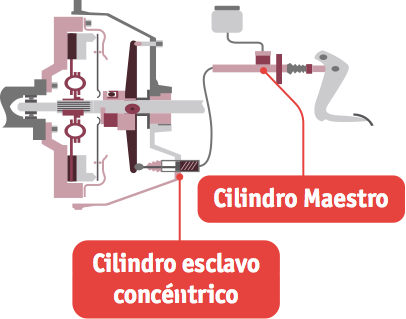 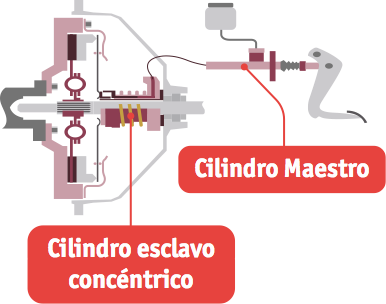 15
SINTOMAS QUE PUEDE PRODUCIR 
UN CONJUNTO DE EMBRAGUE
Los cambios suenan al pasarlo
Aire en el accionamiento hidráulico.
Cazoleta o goma de cilindro principal (bomba) del embrague dañada (existe pérdida de presión).
Cazoleta o goma de cilindro esclavo del embrague dañada (existe pérdida de presión).
Cazoleta o goma de cilindro esclavo del embrague dañada (existe pérdida de presión).
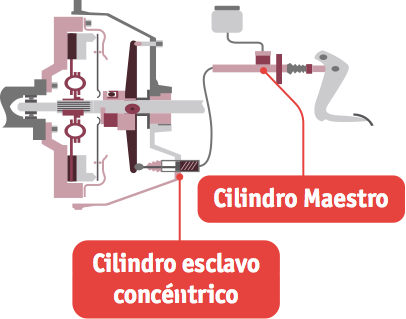 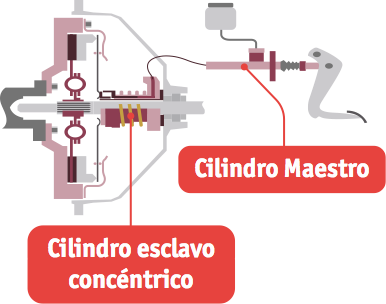 16
SINTOMAS QUE PUEDE PRODUCIR 
UN CONJUNTO DE EMBRAGUE
Los cambios suenan al pasarlo
Diafragma o abanico vencido, no logra separar al plato de presión del disco de embrague por completo, debido a que al momento del desembrague el abanico se dobla en vez de invertir el movimiento.
Rodamiento de empuje trabado en su guía (en este caso, el pedal de embrague se pone duro, además)
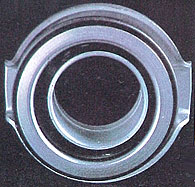 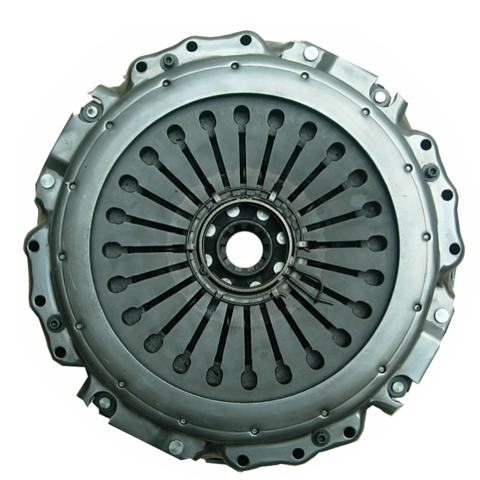 17
SINTOMAS QUE PUEDE PRODUCIR 
UN CONJUNTO DE EMBRAGUE
Los cambios no pasan
En este caso, el conductor pisa el pedal de embrague y este no desembraga, no corta, es decir, el giro del motor sigue pasando hacia el eje de entrada de la transmisión.

Para este síntoma las causas son las mismas que en el caso anterior, pero elevado a su máxima expresión.

Además, se pueden agregar algunas fallas tales como:
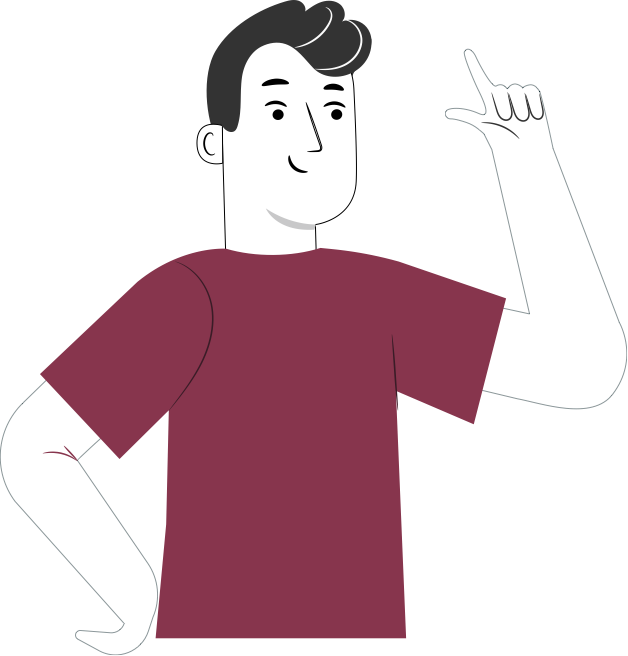 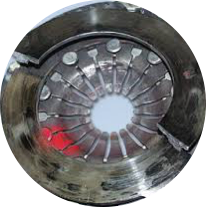 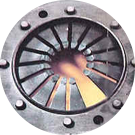 Plato de prensa de embrague quebrada
Diafragma de prensa de embrague roto
18
Al pisar el pedal de Embrague:
Son producidos por el rodamiento de empuje, o por roturas de las puntas del diafragma. Para solucionarlo es necesario desmontar la Transmisión.
SINTOMAS QUE PUEDE PRODUCIR 
UN CONJUNTO DE EMBRAGUE
Ruidos de rodamientos
Este tipo de ruido se manifiesta con motor en marcha y en ralentí, en 2 condiciones:
Al soltar el pedal de Embrague:
Son producidos por los rodamientos internos de la transmisión, para solucionarlo, lo primero que se debe realizar es observar la cantidad y calidad del aceite de la transmisión. Si es necesario para un mejor diagnóstico reemplazar el aceite de la Transmisión.
Si el ruido persiste se deberá reemplazar los rodamientos dañados de la transmisión.
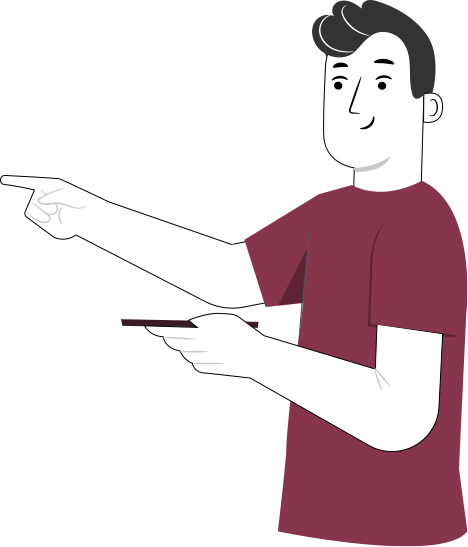 19
VEAMOS EL SIGUIENTE
VIDEO
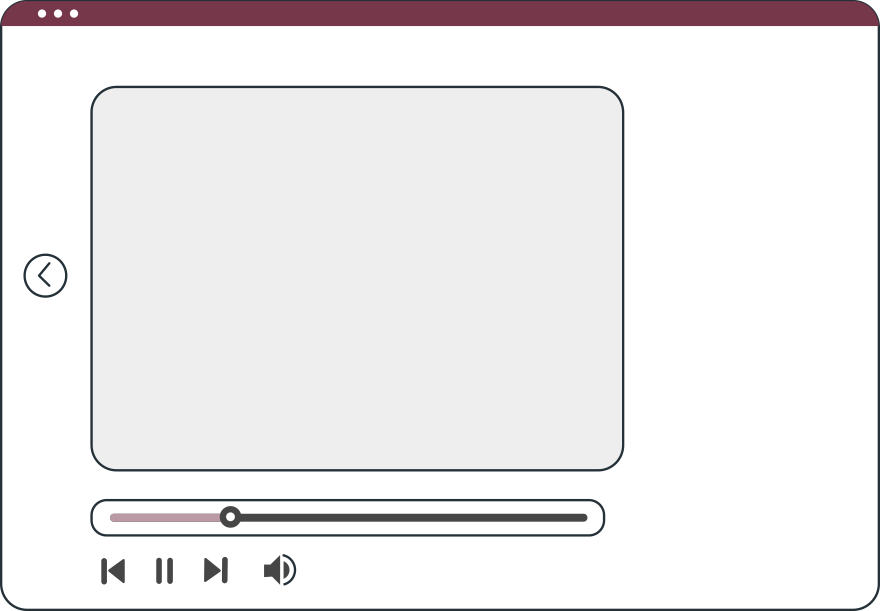 ¡Veamos el siguiente video resumen!
Conjunto de Embrague.
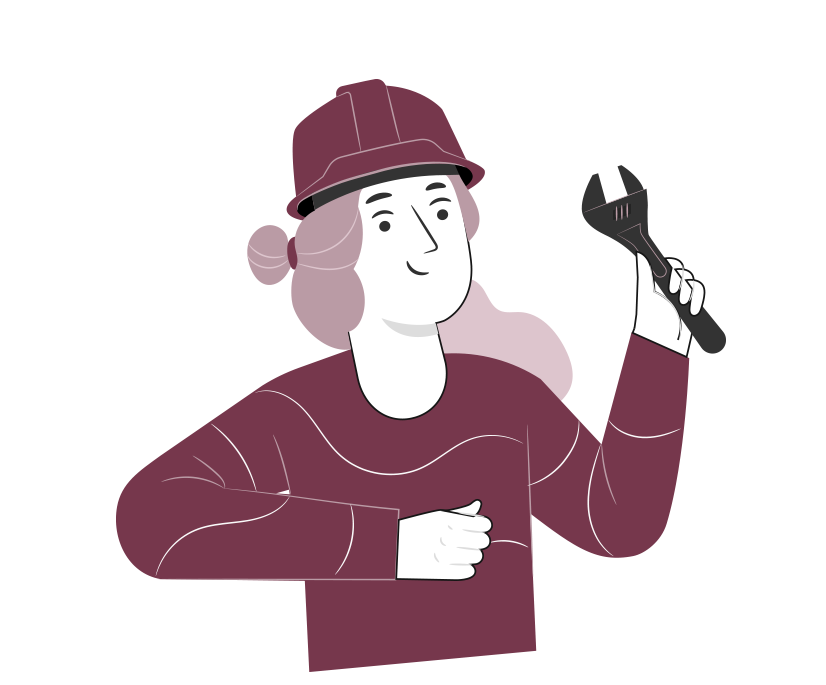 20
REVISEMOS
9
¿CUÁNTO APRENDIMOS?
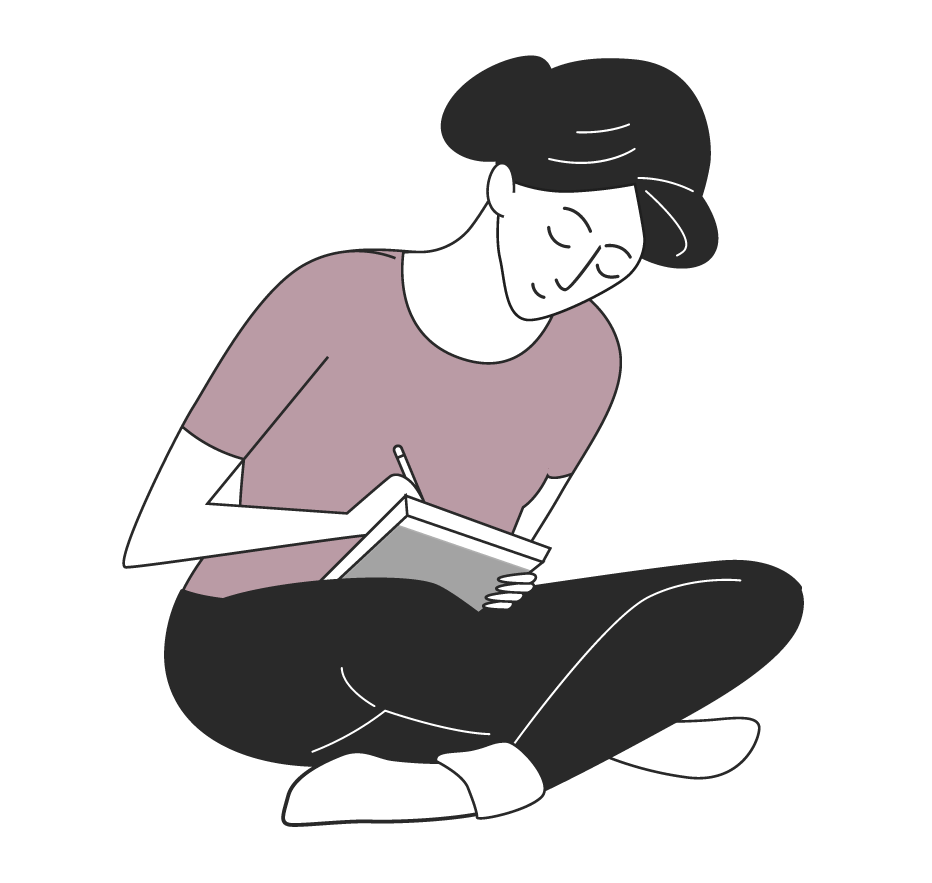 SINTOMAS DEL CONJUNTO DE EMBRAGUE
¡Ahora realizaremos una actividad que resume todo lo que hemos visto! ¡Atentos!
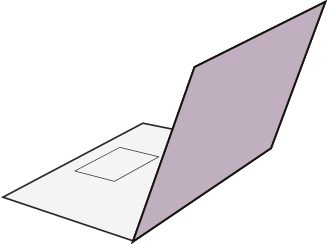 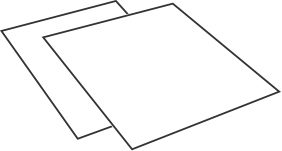 21
ANTES DE COMENZAR LA ACTIVIDAD:
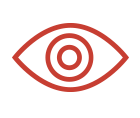 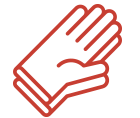 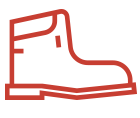 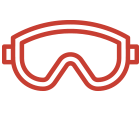 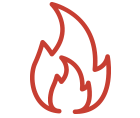 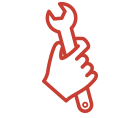 ¡ATENCIÓN!
Materiales inflamables: Tener máxima precaución al momento de  manipular o extraer el combustible de los sistemas del vehículo (bomba combustible, mangueras de inyección, etc).
Protección obligatoria de la vista: Se utilizarán antiparras siempre que exista riesgo de proyección de partículas a los ojos. (aceites, líquidos refrigerantes y de freno, virutas del disco de freno, uso de circuitos eléctricos, etc).
Protección obligatoria de las manos: Se utilizarán siempre guantes de protección cuando se manipulen cualquier tipo de fluidos, en uso de herramientas e intervención del motor, desarme de partes y trabajo en sistemas eléctricos.
Protección obligatoria de los pies: Uso obligatorio de zapatos de seguridad al entrar al taller o laboratorio, en casos que exista riesgo de caídas de objetos pesados.
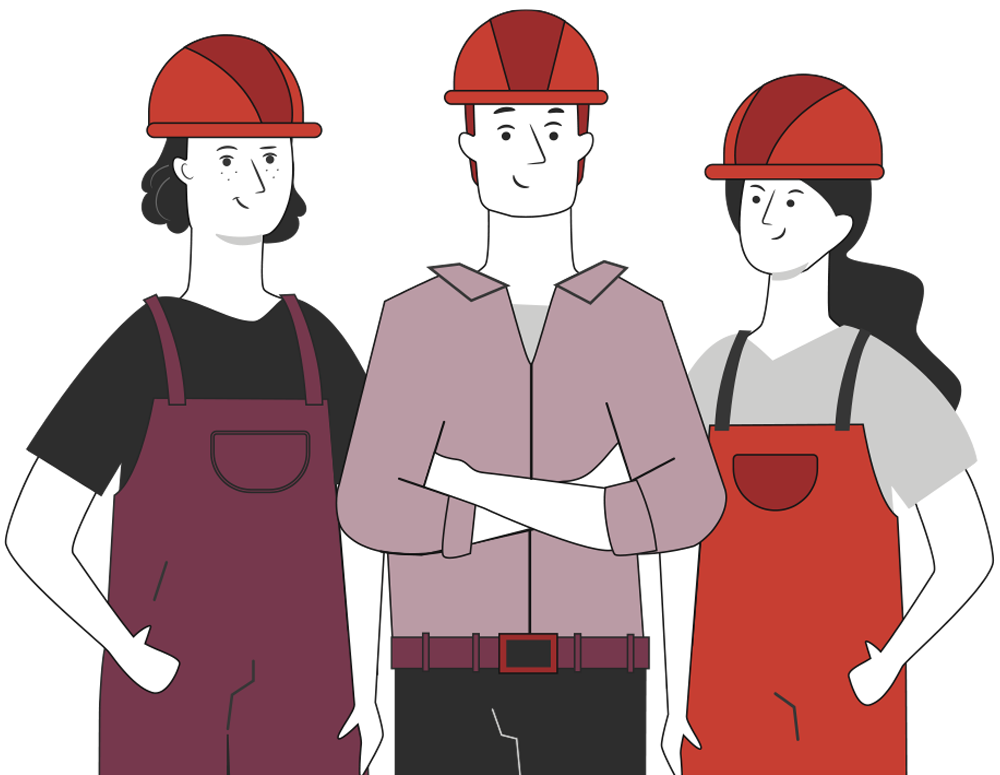 Manipular herramientas cuidadosamente.
Asegurar la integridad física propia y del grupo de trabajo.
Circular solo por las zonas de seguridad demarcadas.
Toda actividad debe desarrollarse bajo supervisión de la persona a cargo del taller o laboratorio.
22
9
¡PRACTIQUEMOS!
ACTIVIDAD PRÁCTICA
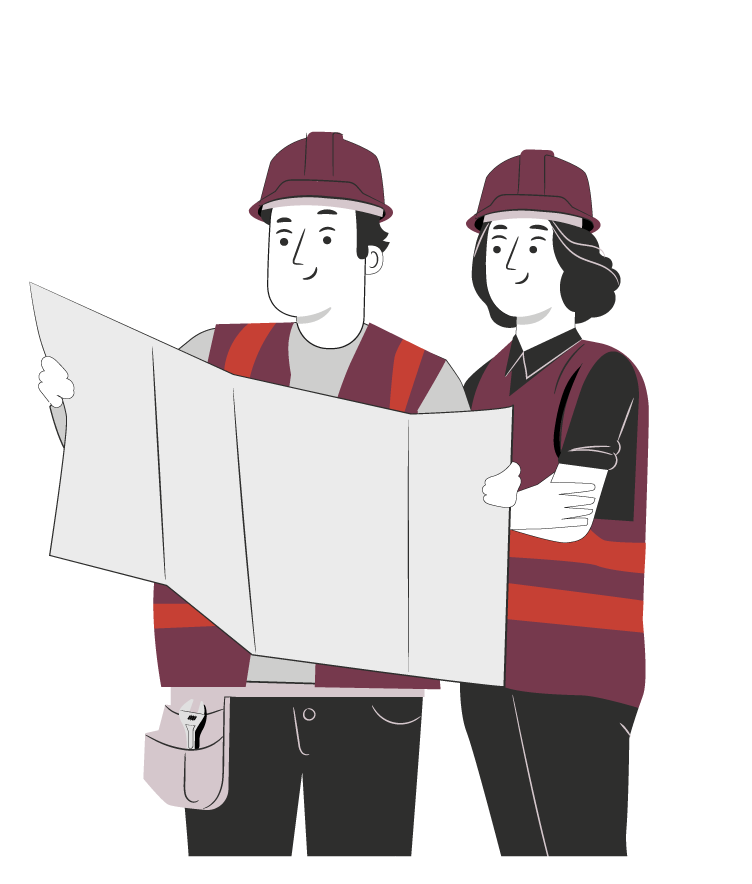 TIPOS DE RESIDUOS: AUTOMOTRICES BATERÍAS
Ahora realizaremos una actividad práctica.
Te sugerimos seguir las instrucciones que van
Adjuntas en la guía que el profesor te entregará.
23
¡No olvides contestar la Autoevaluación y entregar el Ticket de Salida!

¡Hasta la próxima!
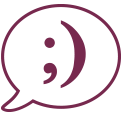 ANTES DE TERMINAR:
TICKET DE SALIDA
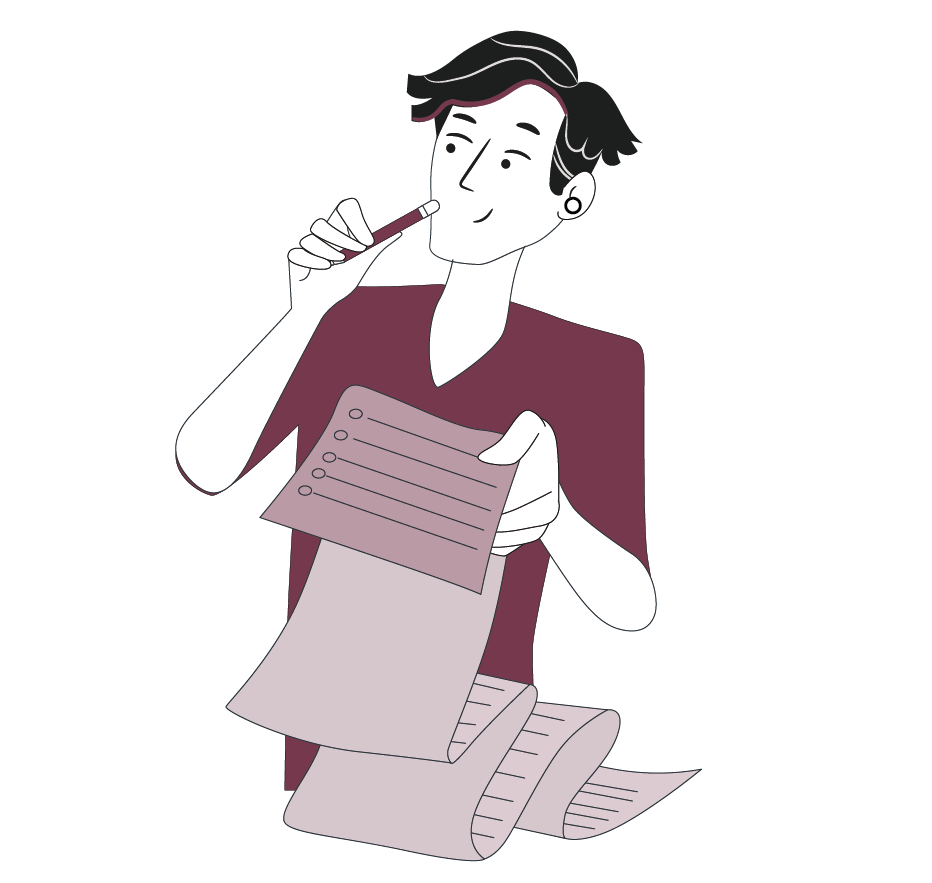 TIPOS DE RESIDUOS: AUTOMOTRICES BATERÍAS
24